Русский язык 3 класс
Правописание О – Е 
в окончаниях имён существительных
после шипящих и Ц 
в творительном падеже
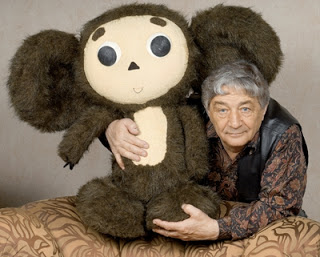 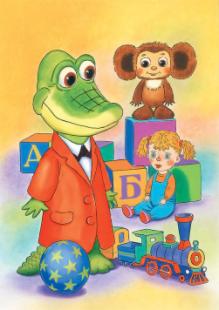 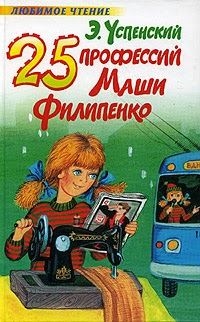 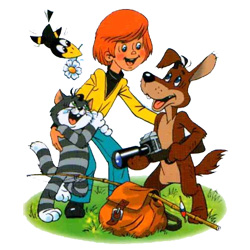 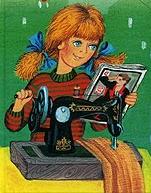 Целый котелок с борщом съели мы с товарищом.
Правописание О – Е 
в окончаниях имён существительныхпосле шипящих и Ц в Т. п.
УДАРНОЕ




ДА - ПИШЕМ О                                   НЕТ - ПИШЕМ Е
Составьте и запишите словосочетания с именами существительными в творительном падеже:
Идти с (поклажа), цветочной   (пыльца), любоваться (зрелище), справиться с (задача), следил за (скворец), с железным (ключ), над душистым (ландыш), суп с (лапша).
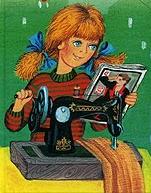 Е
Целый котелок с борщом съели мы с товарищ _ м.
Проверь
Маленьким братц…м, играл мяч…м, под тесовой крыш…й, с нежной кож…й, острым нож…м, с горящей свеч…й, за шустрым зайц…м, над снежным дворц…м.
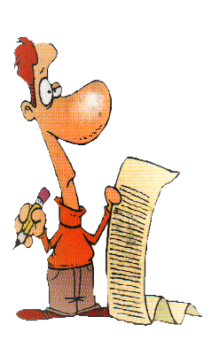 Проверь
Маленьким братцЕм, играл мячОм, под тесовой крышЕй, с нежной кожЕй, острым ножОм, с горящей свечОй, за шустрым зайцЕм, над снежным дворцОм.
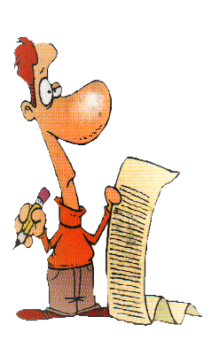 Оцени друга:
«5» – нет ошибок
«4» – 1 ошибка
«3» – 2 – 3 ошибки
Более 4 ошибок – в следующий раз выполни задание лучше.
Тест
Тест
1. Сегодня на уроке мы отрабатывали..2. На уроке мне удалось… 3. Самым интересным для меня на       уроке  было…4. Я думаю, что  с домашним заданием…
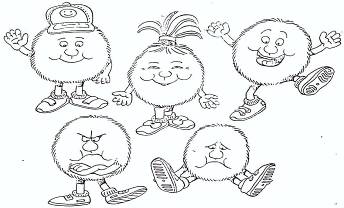 В презентации использованы материалы, опубликованные на сайте «Первое сентября»